E commerce
What is Ecommerce?

Ecommerce, also known as electronic commerce or internet commerce, refers to the buying and selling of goods or services using the internet, and the transfer of money and data to execute these transactions. Ecommerce is often used to refer to the sale of physical products online, but it can also describe any kind of commercial transaction that is facilitated through the internet.
Whereas e-business refers to all aspects of operating an online business, ecommerce refers specifically to the transaction of goods and services.
The history of ecommerce begins with the first ever online sale: on the August 11, 1994 a man sold a CD by the band Sting to his friend through his website NetMarket, an American retail platform. This is the first example of a consumer purchasing a product from a business through the World Wide Web—or “ecommerce” as we commonly know it today.
Since then, ecommerce has evolved to make products easier to discover and purchase through online retailers and marketplaces.  Independent freelancers, small businesses, and large corporations have all benefited from ecommerce, which enables them to sell their goods and services at a scale that was not possible with traditional offline retail.
Types of Ecommerce Models
There are four main types of ecommerce models that can describe almost every transaction that takes place between consumers and businesses.
1. Business to Consumer (B2C):When a business sells a good or service to an individual consumer (e.g. You buy a pair of shoes from an online retailer).
2. Business to Business (B2B):When a business sells a good or service to another business (e.g. A business sells software-as-a-service for other businesses to use)
3. Consumer to Consumer (C2C):When a consumer sells a good or service to another consumer (e.g. You sell your old furniture on eBay to another consumer).4. Consumer to Business (C2B):When a consumer sells their own products or services to a business or organization (e.g. An influencer offers exposure to their online audience in exchange for a fee, or a photographer licenses their photo for a business to use).
Examples of EcommerceE commerce can take on a variety of forms involving different transactional relationships between businesses and consumers, as well as different objects being exchanged as part of these transactions.
1. Retail:The sale of a product by a business directly to a customer without any intermediary.2. Wholesale:The sale of products in bulk, often to a retailer that then sells them directly to consumers.3. Drop shipping:The sale of a product, which is manufactured and shipped to the consumer by a third party.
4. Crowd funding:The collection of money from consumers in advance of a product being available in order to raise the startup capital necessary to bring it to market.5. Subscription:The automatic recurring purchase of a product or service on a regular basis until the subscriber chooses to cancel.6. Physical products:Any tangible good that requires inventory to be replenished and orders to be physically shipped to customers as sales are made.
APPLICATIONS OF E-COMMERCE:
The applications of E-commerce are used in various business areas such as retail and wholesale and manufacturing. The most common E-commerce applications are as follows:

Online marketing and purchasing
Retail and wholesale
Finance
Manufacturing
Online Auction
E-Banking
Online publishing
Online booking (ticket, seat. etc)
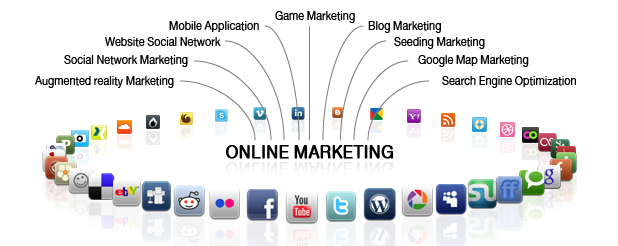 Online marketing and purchasing
Data collection about customer behavior, preferences, needs and buying patterns is possible through Web and E-commerce. This helps marketing activities such as price fixation, negotiation, product feature enhancement and relationship with the customer.
Retail and wholesale:
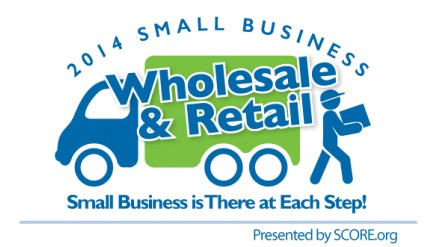 E-commerce has a number of applications in retail and wholesale. E-retailing or on-line retailing is the selling of goods from Business-to-Consumer through electronic storesthat are designed using the electronic catalog and shopping cart model. Cybermall is a single Website that offers different products and services at one Internet location. It attracts the customer and the seller into one virtual space through a Web browser.
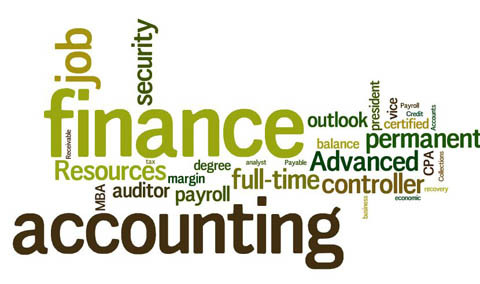 Finance:
Financial companies are using E-commerce to a large extent. Customers can check the balances of their savings and loan accounts, transfer money to their other account and pay their bill through on-line banking or E-banking. Another application of E-commerce is on-line stock trading. Many Websites provide access to news, charts, information about company profile and analyst rating on the stocks.
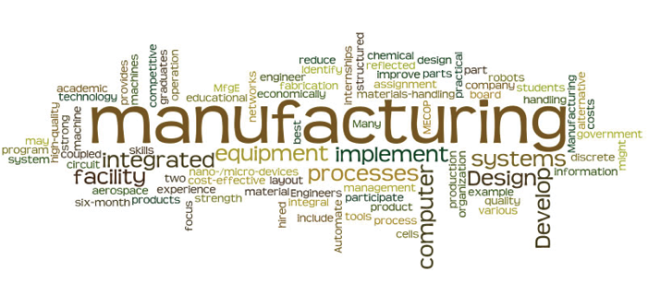 Manufacturing:
E-commerce is also used in the supply chain operations of a company. Some companies form an electronic exchange by providing together buy and sell goods, trade market information and run back office information such as inventory control. This speeds up the flow of raw material and finished goods among the members of the business community. Various issues related to the strategic and competitive issues limit the implementation of the business models. Companies may not trust their competitors and may fear that they will lose trade secrets if they participate in mass electronic exchanges.
Auctions:
Customer-to-Customer E-commerce is direct selling of goods and services among customers. It also includes electronic auctions that involve bidding. Bidding is a special type of auction that allows prospective buyers to bid for an item. For example, airline companies give the customer an opportunity to quote the price for a seat on a specific route on the specified date and time.
E-Banking:
Online banking or E- banking is an electronic payment system that enables customers of a financial institution to conduct financial transactions on a website operated by the institution, Online banking is also referred as internet banking, e-banking, virtual banking and by other terms. 
Online publishing:
Electronic publishing (also referred to as e-publishing or digital publishing) includes the digital publication of e-books, digital magazines, and the development of digital libraries and catalogs.
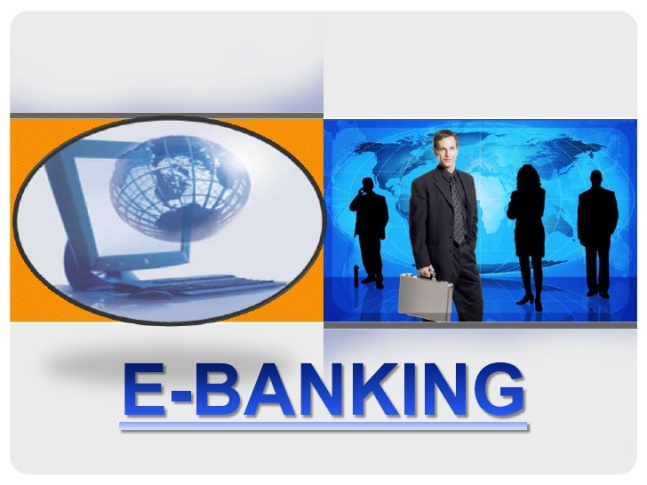 Online booking (ticket, seat.etc
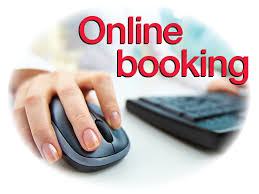 An Internet booking engine (IBE) is an application which helps the travel and tourism industry support reservation through the Internet. It helps consumers to book flights, hotels, holiday packages, insurance and other services online. This is a much needed application for the aviation industry as it has become one of the fastest growing sales channels.